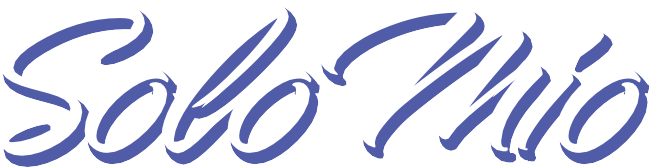 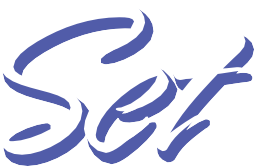 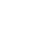 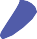 Solo Mio means "only mine" in Italian  and this box set makes it easy to
#keepthepen
NEW
SOLOMIO BOX SET
(Item No: 201SET) Pat. # 10,792,952
50 Mini stylus pens in a stylish display box  Pens are compact enough to take anywhere  Box and insert can be decorated in full color
Great for large events and high traffic businesses such  as voting, signing packages, and banking.
Good through 12/31/2021. Standard full color setup charge $45. Optional Full Color printing for  cover, additional charges and restrictions apply. Standard production is five business days. FOB MA.  All pricing in USD and subject to change. Complete product information available online.